Thứ hai, ngày 11 tháng 10 năm 2021
                             Tự nhiên và xã hội
                                      (Tiết 2)
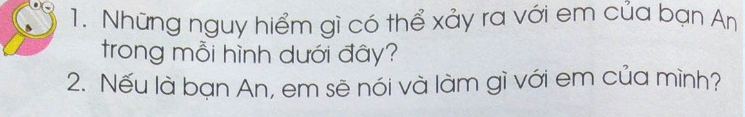 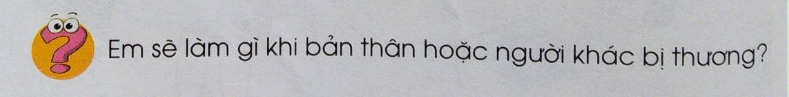 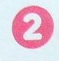 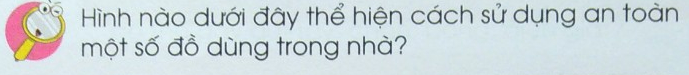 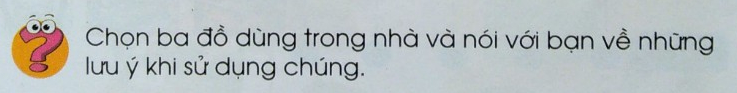 Các em làm câu 2 trong vở bài tập Tự nhiên và xã hội trang 11 nhé!